dAN BROJA PI
LUCIJA JELAVIĆ 8.b
KAKO ZAPISUJEMO BROJ PI
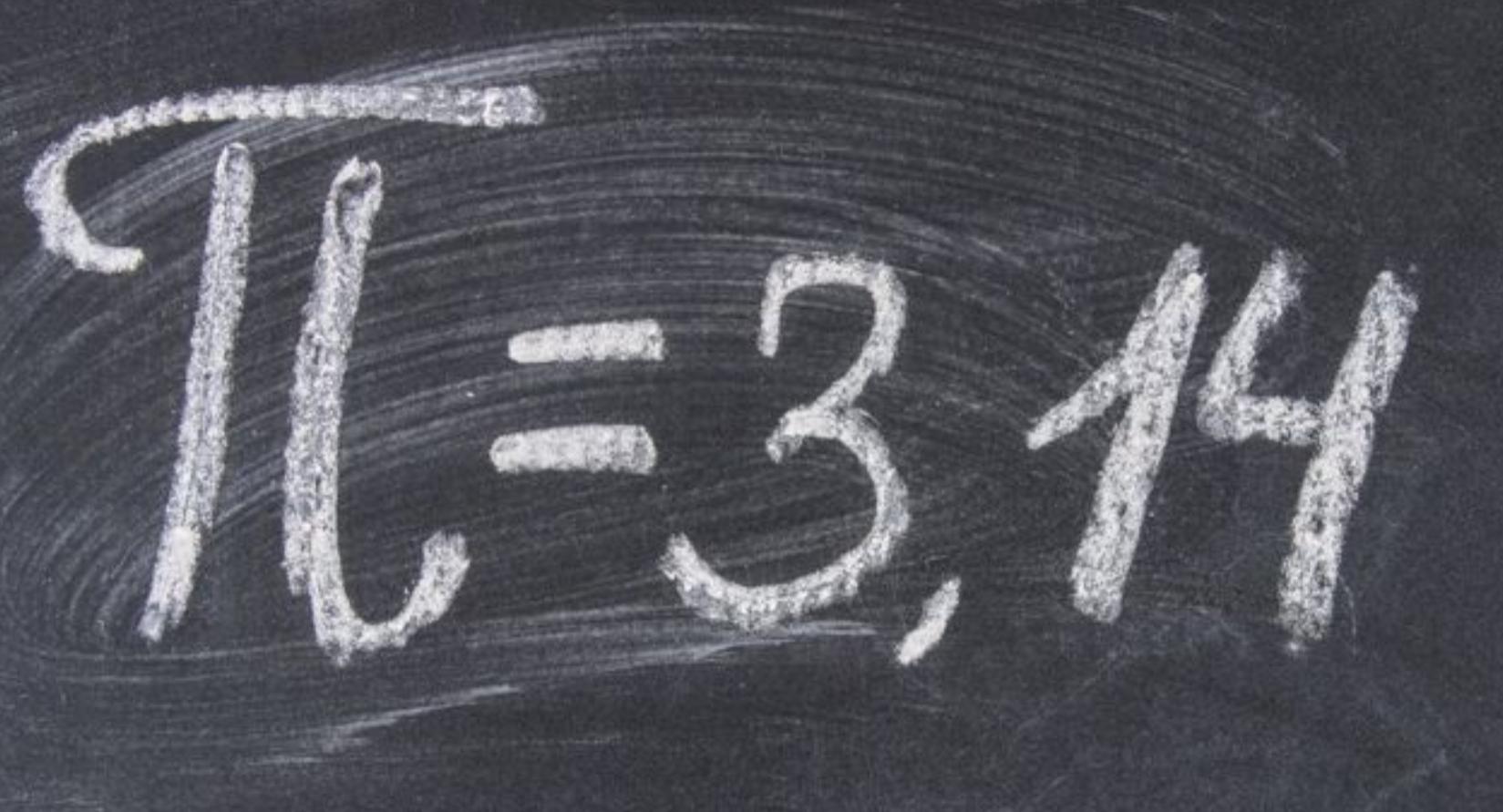 Iako broj pi ima mnogo decimala zapisujemo samo prve dvije iza točke tj. 3,14
Dan pi dan u kojem feštaju matematičari
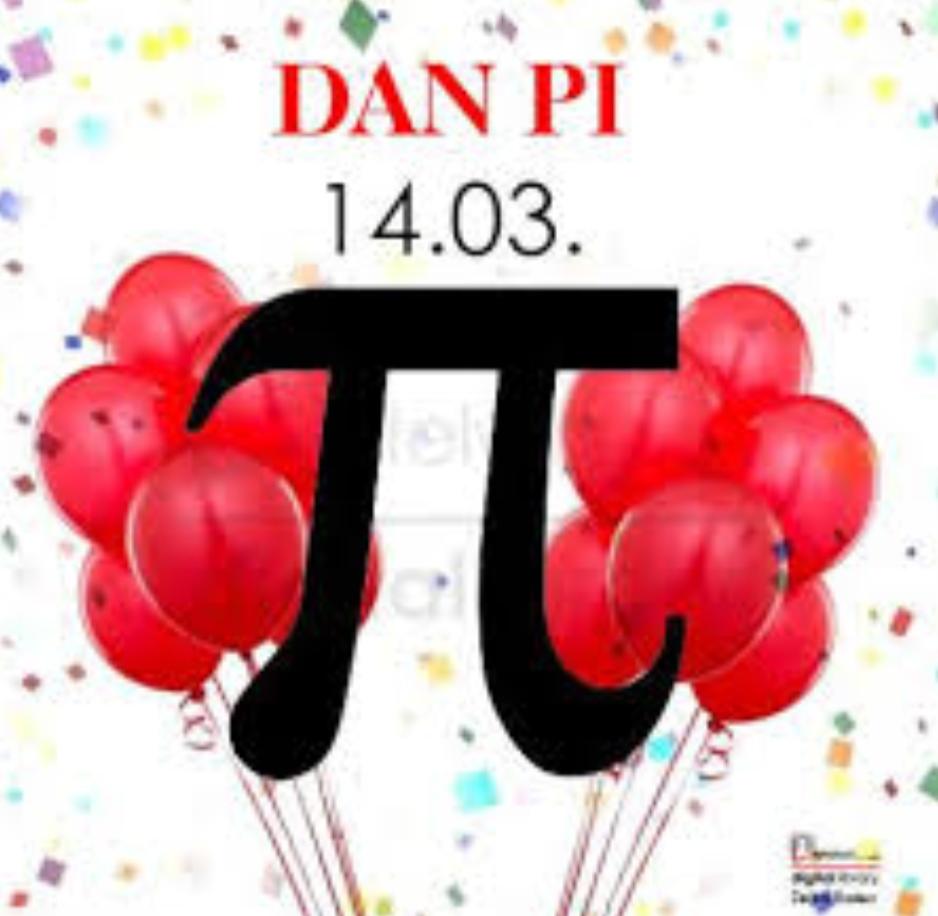 Arhimedova konstanta ili Ludolfov broj definira  se kao odnos opsega i promjera kruga.
U široj uporabi za ovaj broj se koristi naziv pi, a 14. ožijka obilježava se svjetski dan ovog broja
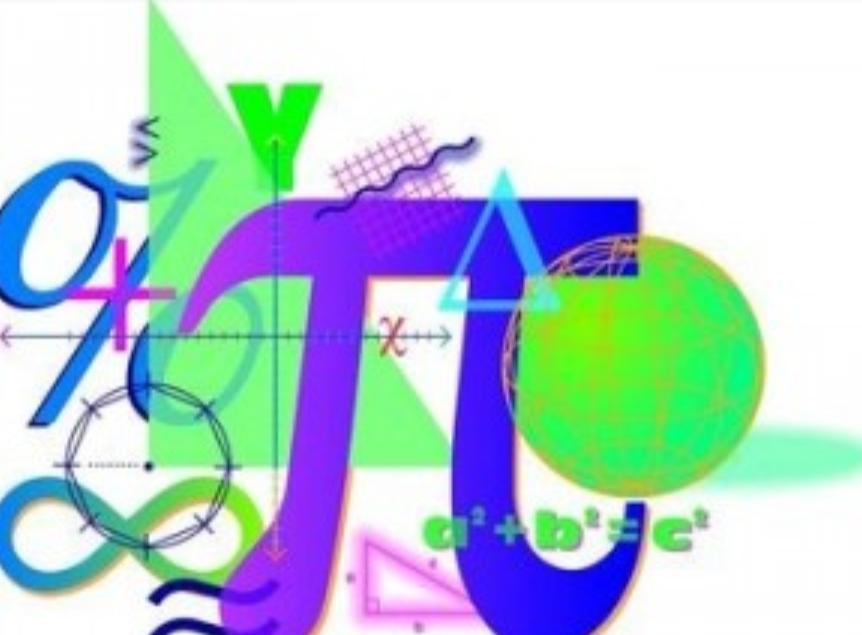 KAKO SLAVIMO BROJ PI?
Održavaju se pravi mali matematički festivali, cjelodnevne priredbe u školama na kojima sudjeluju svi učenici s raznim prilozima. 
Takve manifestacije dobro su došle ne samo kao posveta broju pi već i kao promocija same matematike.
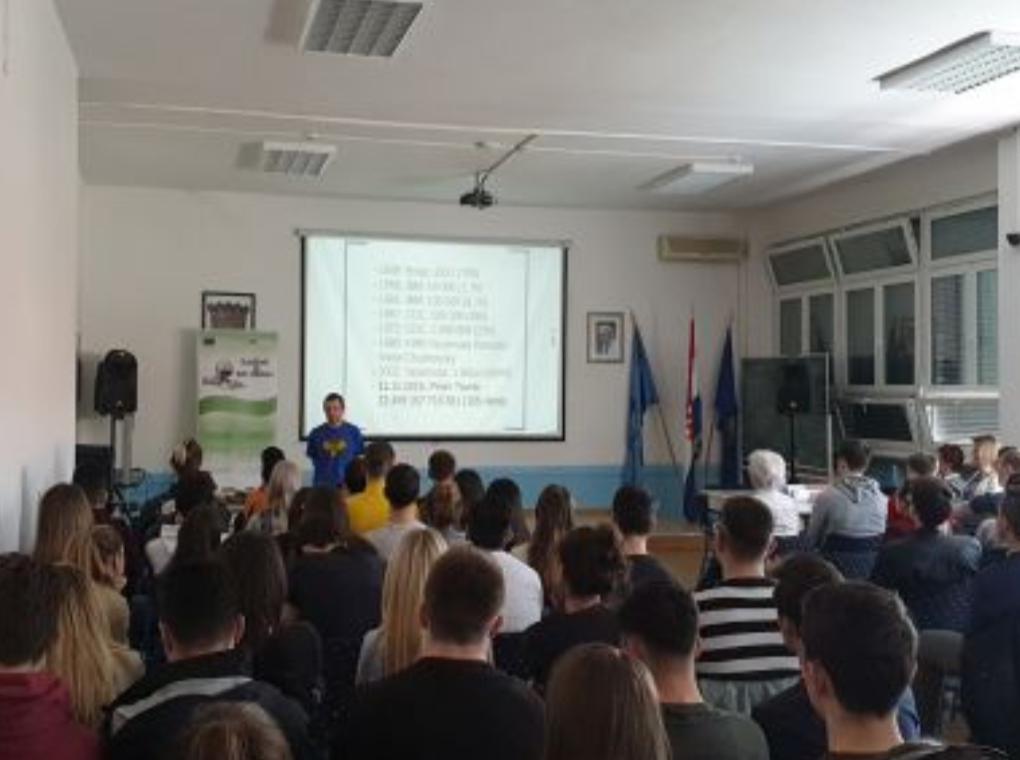 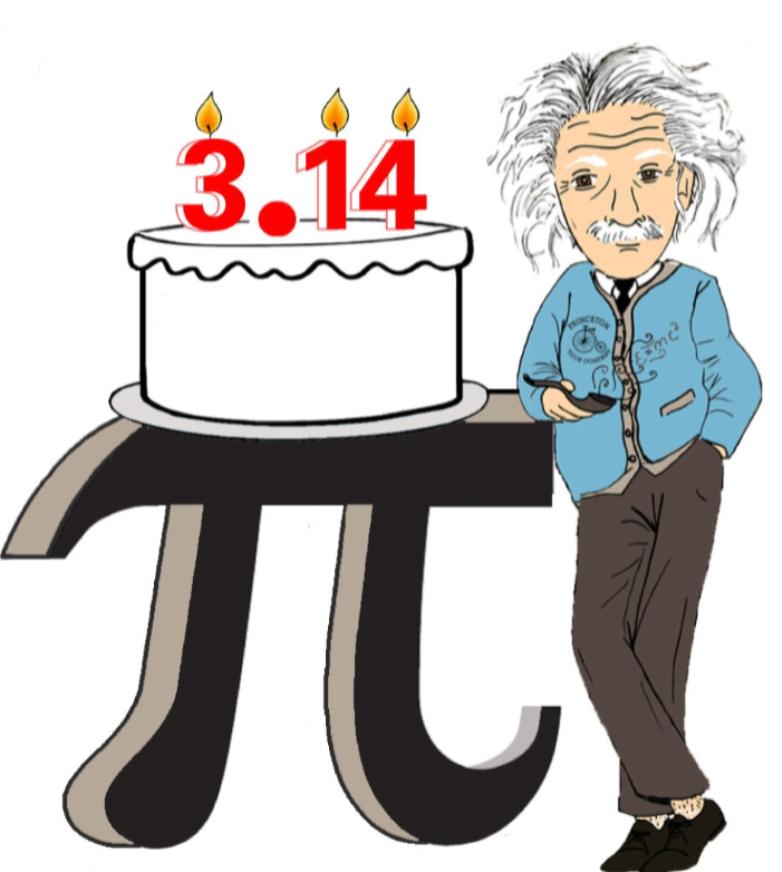 Albert einstein
Na današnji dan (14.3) 1879.g. rođen je Albert Einsten, jedan od najvećih fizičara svih vremena
ZANIMLJIVOSTI BROJA PI
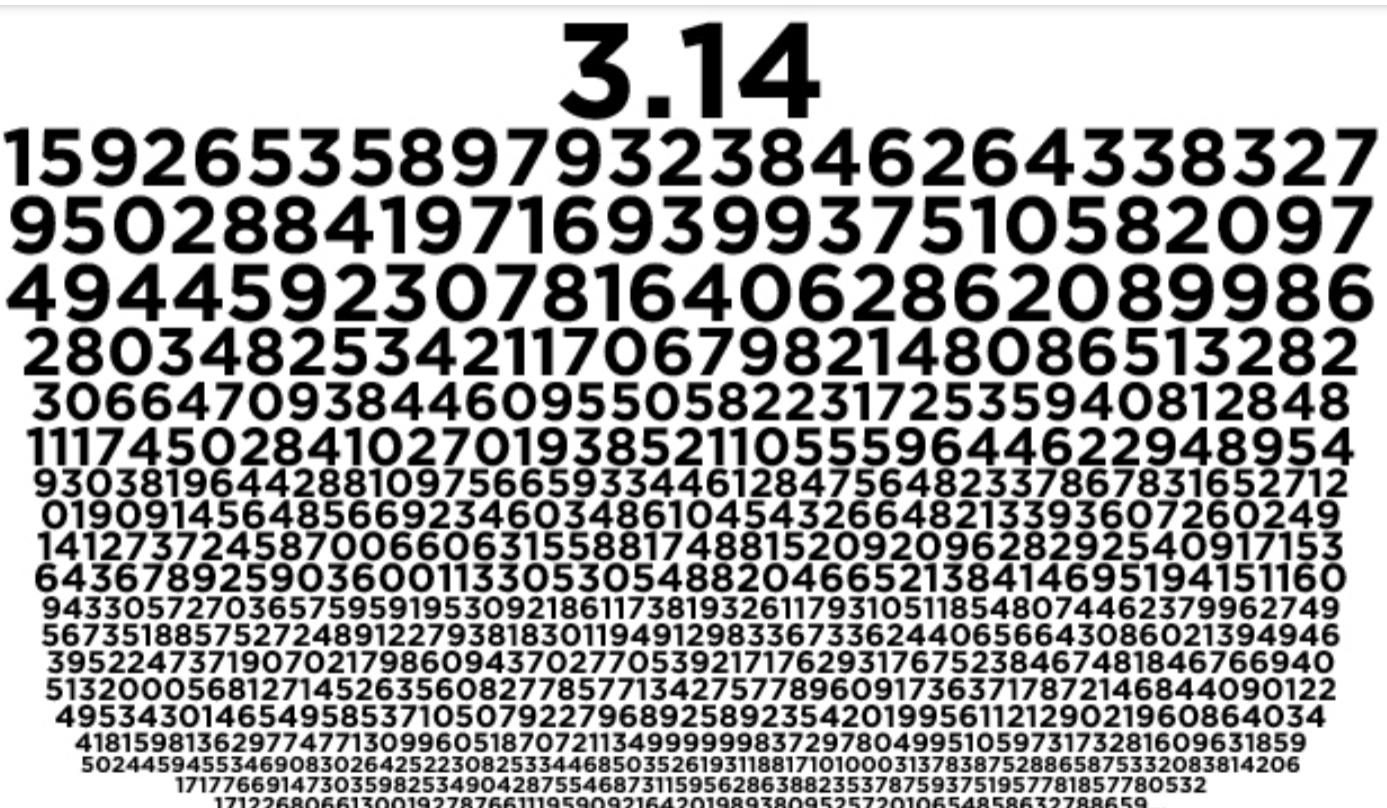 U sto tisuća decimala broja pi najčešće se ponavlja broj jedan
ZANIMLJIVOSTI BROJA PI
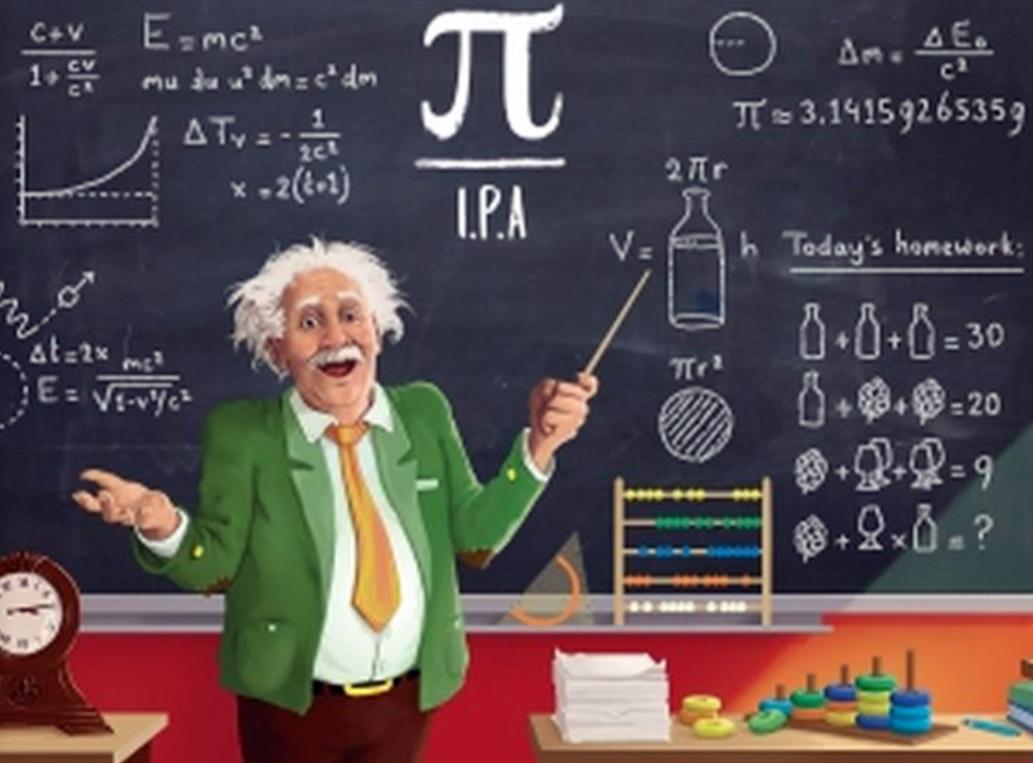 Pi je iracionalan broj i nemoguće ga je prikazati kao razlomak
ZANIMLJIVOSTI BROJA PI
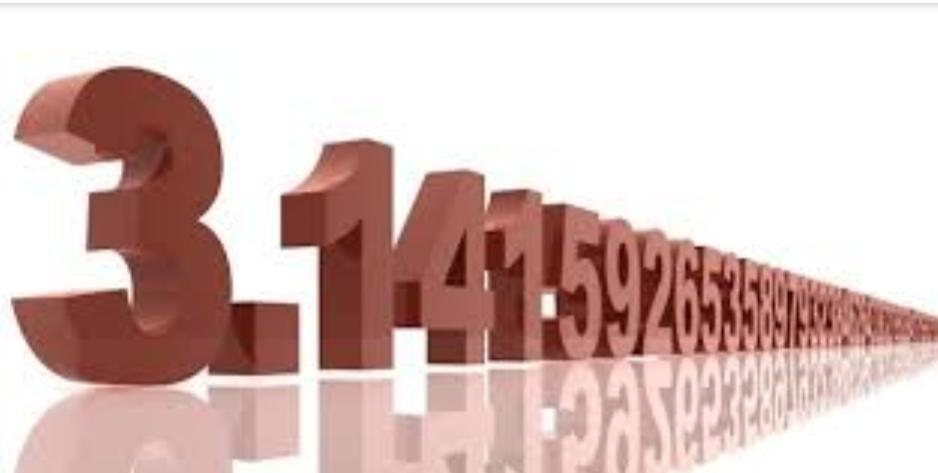 Rekord otkrivanja najviše decimala broja drži Fabrice Bellard. On je izračunao do 2.7 bilijunte decimale na običnom stolnom računalu
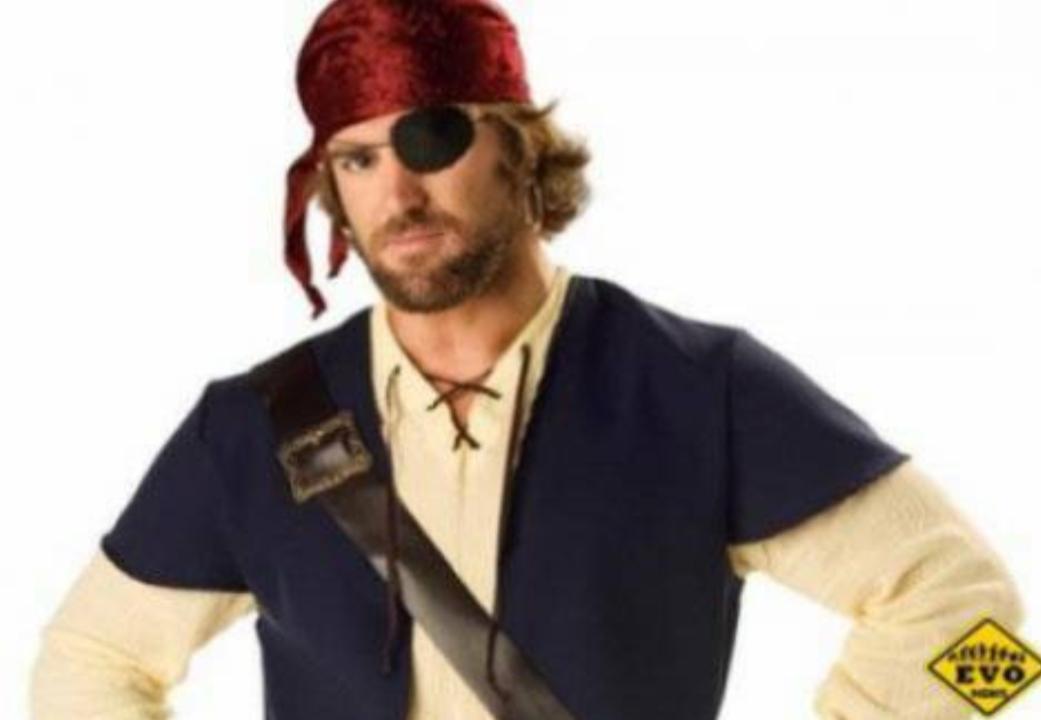 I ZA KRAJ….
i za kraj malo smjeha 

 jeste li znali da su 3.14 posto mornara zapravo Pi-rati?

 Danas je dan broja Pi, stoga Pi-jmo
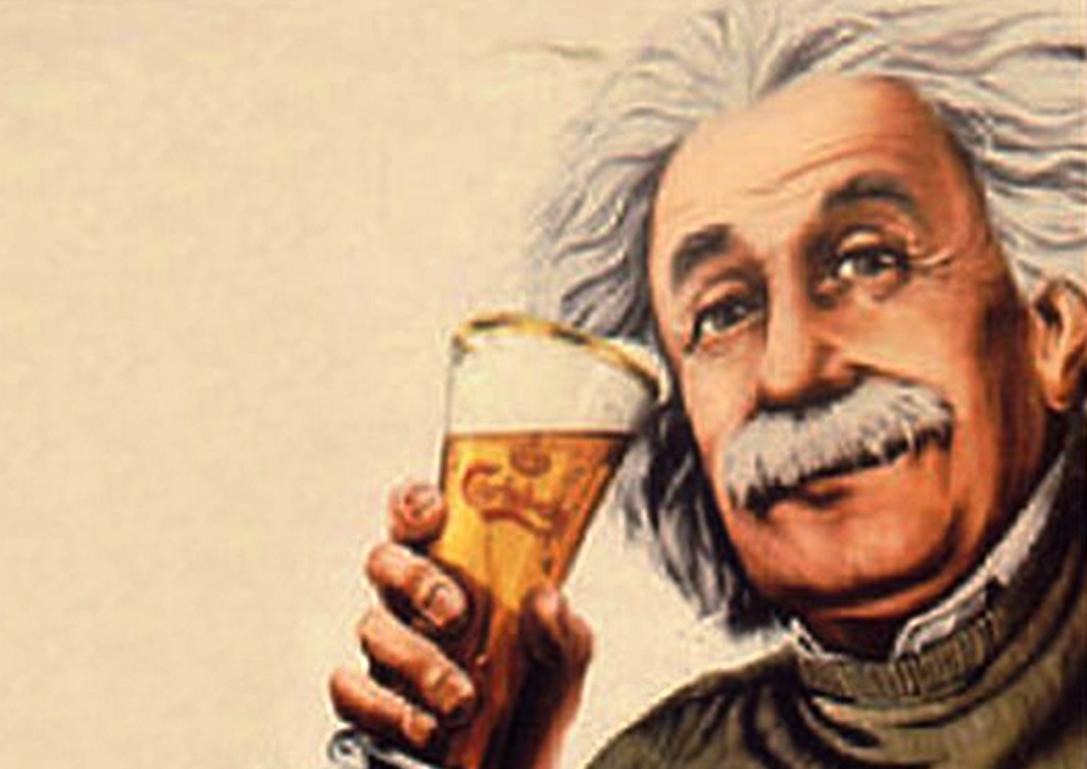